Lecture 8: Machine Translation
And the power of Attention
Harvard
AC295/CS287r/CSCI E-115B
Chris Tanner
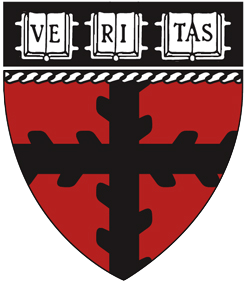 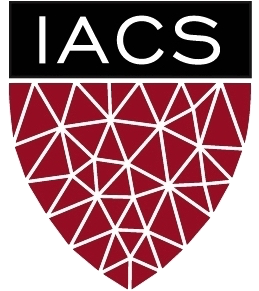 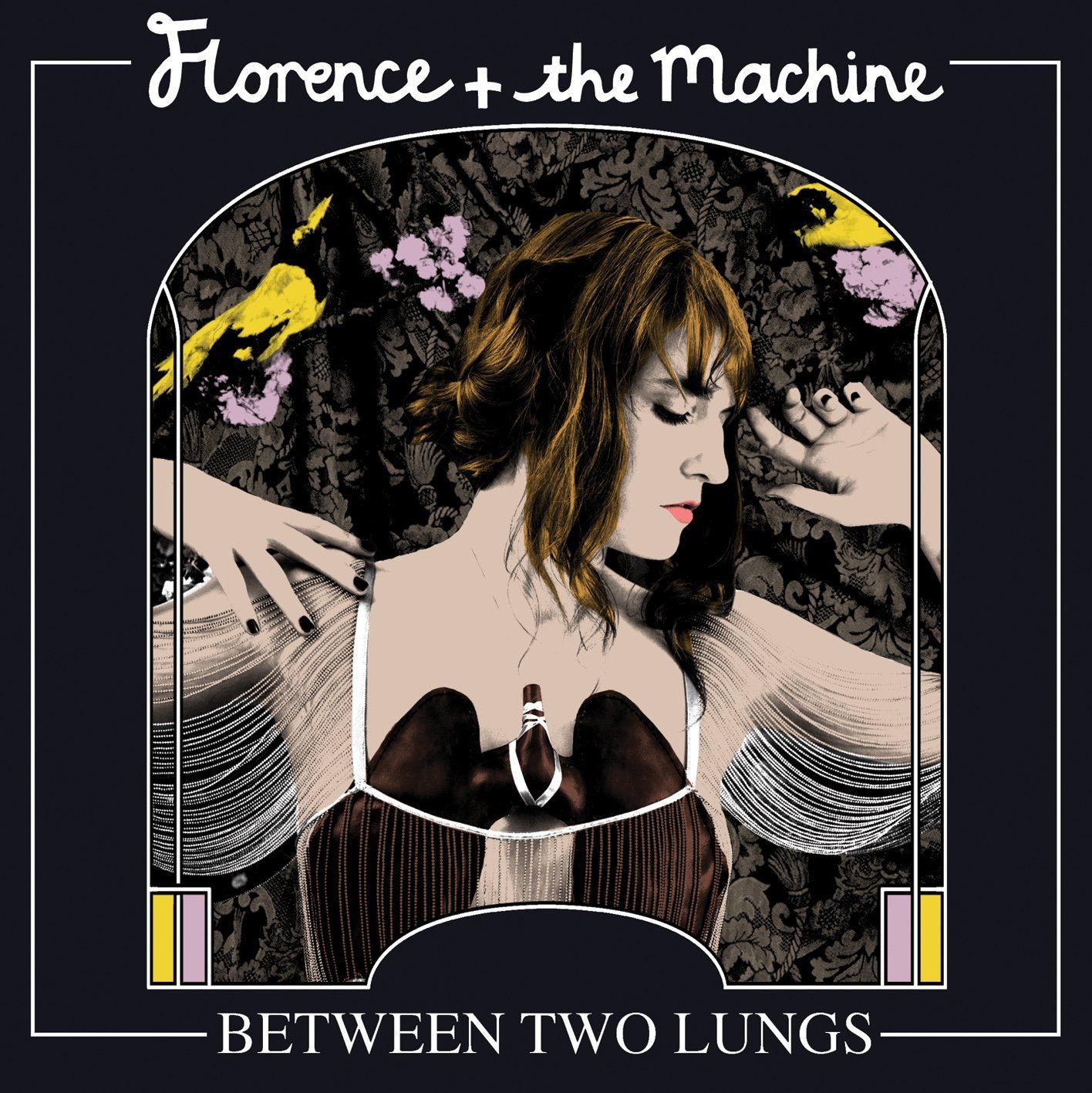 Translation
[SMT] Days are Over  (2011)
ANNOUNCEMENTS
Quizzes 1 and 2 have been graded and are logged on Canvas
HW1 is being graded. Solutions are posted on Canvas -> Files
HW2 is due next Tues, Oct 5 @ 11:59pm! Determine your mystery language.
Research Proposals are due Thursday night, Sept 30 @ 11:59pm.
If submitting w/ others, please see the updated Canvas instructions
3
RECAP: L7
Conditioned Predictions
Unconditioned Predictions
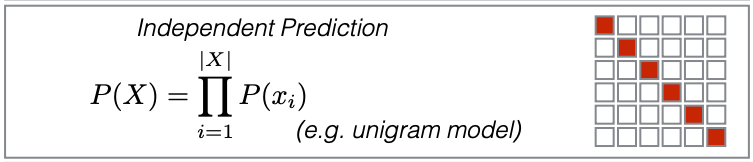 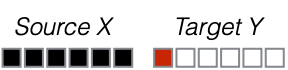 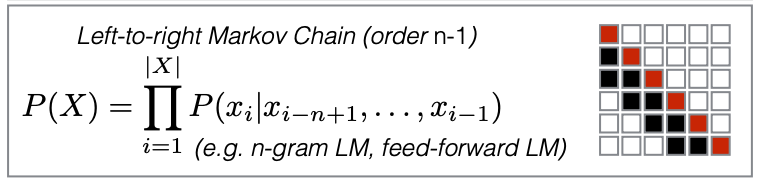 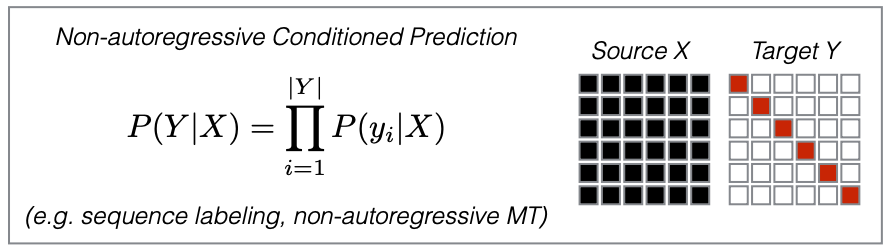 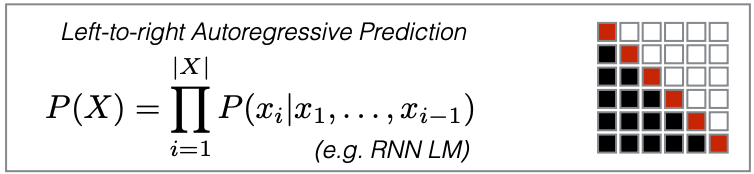 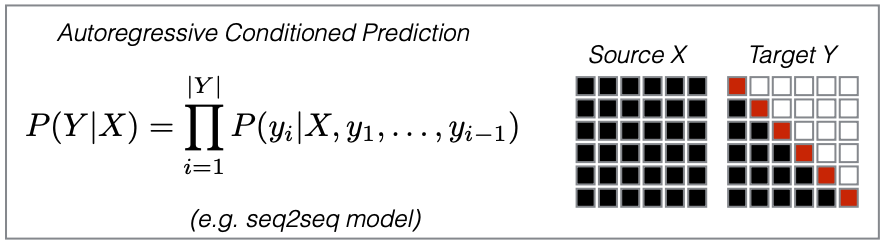 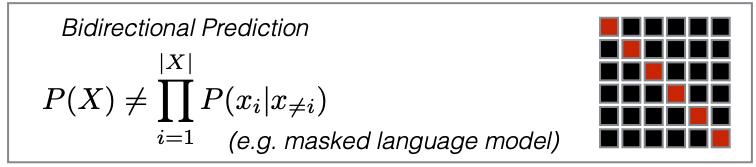 4
RECAP: L7
Output layer
Hidden layers provide an abstraction (holds “meaning”). 
Stacking hidden layers provides increased abstractions.
Hidden layer #2
Hidden layer #1
Input layer
5
RECAP: L7
Output layer
Hidden layers provide an abstraction (holds “meaning”). 
Stacking hidden layers provides increased abstractions.
Depending on our assumptions, could add bi-directionality, too.
Hidden layer #2
Hidden layer #1
Input layer
6
Outline
Machine Translation
seq2seq
seq2seq + Attention
7
Many slides in the MT section were inspired by or adapted from Abigail See’s Stanford CS224N lecture
Outline
Machine Translation
seq2seq
seq2seq + Attention
8
Many slides in the MT section were inspired by or adapted from Abigail See’s Stanford CS224N lecture
Machine Translation (MT) is an NLP task that aims to convert text from one language to another.
Thank you for visiting!
Děkujeme za návštěvu!
(target language)
(source language)
9
Many slides in the MT section were inspired by or adapted from Abigail See’s Stanford CS224N lecture
Machine Translation (MT) is an NLP task that aims to convert text from one language to another.
9th century: Al-Kindi (cryptographer)
17th century: René Descartes theorized about a universal, symbolic language 1946: Warren Weaver had a seminal publication
1950s: First huge efforts; MIT, IBM, US Government. Motivated by the Cold War.
1990s – 2014: Statistical MT.
2014 – present: Neural MT (Deep Learning)
10
1990s – 2014: Statistical MT
11
1990s – 2014: Statistical MT
Translation
model
Languagemodel
12
1990s – 2014: Statistical MT
13
1990s – 2014: Statistical MT
Technically, we’re actually interested in:
Def: alignment is the correspondence between particular words in different languages
14
1990s – 2014: Statistical MT
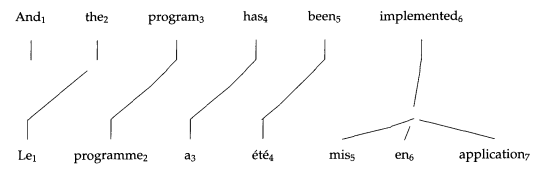 Some 1-to-0 mappings, 1-to-1 mappings, 1-to-many mappings, etc

See chalkboard for a table view.
15
The Mathematics of Statistical Machine Translation: Parameter Estimation. Brown et al. ACL 1993.
1990s – 2014: Statistical MT
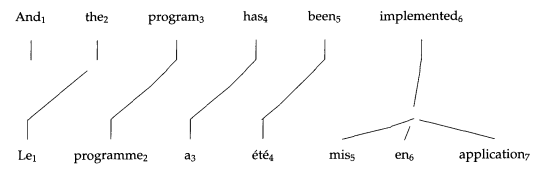 Alignment is complex and can be based on:
particular words aligning
sentence positions
word “fertility” (the # of words a word spans to)
much more
16
The Mathematics of Statistical Machine Translation: Parameter Estimation. Brown et al. ACL 1993.
1990s – 2014: Statistical MT
17
1990s – 2014: Statistical MT
Neural MT (deep learning approach) needs to address this, too.
18
1990s – 2014: Statistical MT
SUMMARY
SMT was largely successful and useful
SOTA systems were incredibly complex (e.g., Moses and GIZA++)
Ridiculous amounts of manual feature engineering
Relied on external resources like phrase translation tables
RIP: the years 2011-2012 for me
19
We want to produce a variable-length output(e.g., n  m predictions)
Thank you for visiting!
Děkujeme za návštěvu!
20
Outline
Machine Translation
seq2seq
seq2seq + Attention
21
Many slides in the MT section were inspired by or adapted from Abigail See’s Stanford CS224N lecture
Outline
Machine Translation
seq2seq
seq2seq + Attention
22
Sequence-to-Sequence (seq2seq)
If our input is a sentence in Language A, and we wish to translate it to Language B, it is clearly sub-optimal to translate word by word (like our current models are suited to do).
Instead, let a sequence of tokens be the unit that we ultimately wish to work with (a sequence of length N may emit a sequences of length M)
seq2seq models are comprised of 2 RNNs: 1 encoder, 1 decoder
Types of Conditional Prediction
Many-to-1 classification
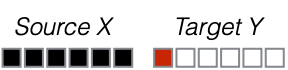 Many-to-many classification
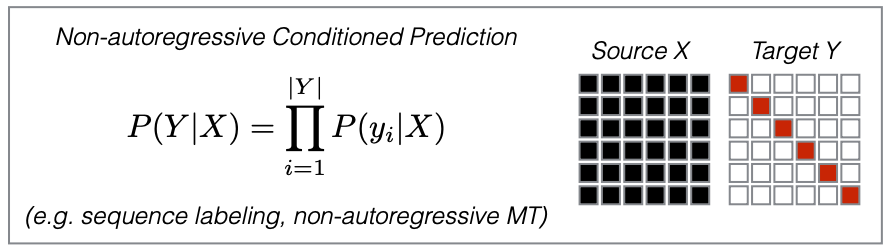 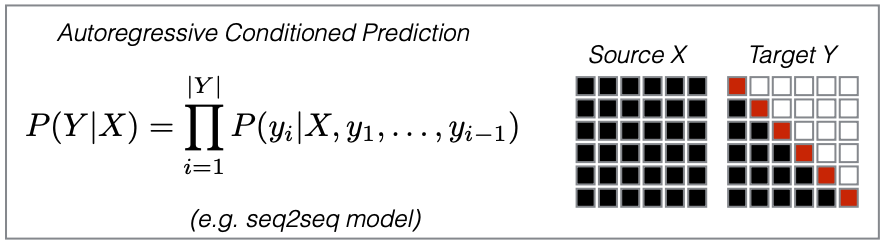 24
Sequence-to-Sequence (seq2seq)
Hidden layer
Input layer
The
brown
dog
ran
ENCODER RNN
Sequence-to-Sequence (seq2seq)
The final hidden state of the encoder RNN is the initial state of the decoder RNN
Hidden layer
Input layer
The
brown
dog
ran
ENCODER RNN
Sequence-to-Sequence (seq2seq)
The final hidden state of the encoder RNN is the initial state of the decoder RNN
Hidden layer
Input layer
The
brown
dog
<s>
ran
DECODER RNN
ENCODER RNN
Sequence-to-Sequence (seq2seq)
The final hidden state of the encoder RNN is the initial state of the decoder RNN
Le
Hidden layer
Input layer
The
brown
dog
<s>
ran
DECODER RNN
ENCODER RNN
Sequence-to-Sequence (seq2seq)
The final hidden state of the encoder RNN is the initial state of the decoder RNN
Le
Hidden layer
Le
Input layer
The
brown
dog
<s>
ran
DECODER RNN
ENCODER RNN
Sequence-to-Sequence (seq2seq)
The final hidden state of the encoder RNN is the initial state of the decoder RNN
Le
chien
Hidden layer
Le
Input layer
The
brown
dog
<s>
ran
DECODER RNN
ENCODER RNN
Sequence-to-Sequence (seq2seq)
The final hidden state of the encoder RNN is the initial state of the decoder RNN
Le
chien
Hidden layer
chien
Le
Input layer
The
brown
dog
<s>
ran
DECODER RNN
ENCODER RNN
Sequence-to-Sequence (seq2seq)
The final hidden state of the encoder RNN is the initial state of the decoder RNN
Le
brun
chien
Hidden layer
chien
Le
Input layer
The
brown
dog
<s>
ran
DECODER RNN
ENCODER RNN
Sequence-to-Sequence (seq2seq)
The final hidden state of the encoder RNN is the initial state of the decoder RNN
Le
brun
chien
Hidden layer
chien
brun
Le
Input layer
The
brown
dog
<s>
ran
DECODER RNN
ENCODER RNN
Sequence-to-Sequence (seq2seq)
The final hidden state of the encoder RNN is the initial state of the decoder RNN
Le
brun
chien
a
Hidden layer
chien
brun
Le
Input layer
The
brown
dog
<s>
ran
DECODER RNN
ENCODER RNN
Sequence-to-Sequence (seq2seq)
The final hidden state of the encoder RNN is the initial state of the decoder RNN
Le
brun
chien
a
Hidden layer
chien
brun
Le
a
Input layer
The
brown
dog
<s>
ran
DECODER RNN
ENCODER RNN
Sequence-to-Sequence (seq2seq)
The final hidden state of the encoder RNN is the initial state of the decoder RNN
Le
brun
chien
a
couru
Hidden layer
chien
brun
Le
a
Input layer
The
brown
dog
<s>
ran
DECODER RNN
ENCODER RNN
Sequence-to-Sequence (seq2seq)
The final hidden state of the encoder RNN is the initial state of the decoder RNN
Le
brun
chien
a
couru
Hidden layer
chien
brun
Le
a
couru
Input layer
The
brown
dog
<s>
ran
DECODER RNN
ENCODER RNN
Sequence-to-Sequence (seq2seq)
The final hidden state of the encoder RNN is the initial state of the decoder RNN
Le
brun
chien
a
couru
<s>
Hidden layer
chien
brun
Le
a
couru
Input layer
The
brown
dog
<s>
ran
DECODER RNN
ENCODER RNN
Sequence-to-Sequence (seq2seq)
Hidden layer
chien
brun
Le
a
couru
Input layer
The
brown
dog
<s>
ran
DECODER RNN
ENCODER RNN
Sequence-to-Sequence (seq2seq)
Training occurs like RNNs typically do; the loss (from the decoder outputs) is calculated, and we update weights all the way to the beginning (encoder)
Hidden layer
chien
brun
Le
a
couru
Input layer
The
brown
dog
<s>
ran
DECODER RNN
ENCODER RNN
Sequence-to-Sequence (seq2seq)
Hidden layer
chien
brun
Le
a
couru
Input layer
The
brown
dog
<s>
ran
DECODER RNN
ENCODER RNN
Greedy Decoding
What’s an issue w/ greedy decoding?
42
Greedy Decoding
She _____
She went _____
She went to _____
She went to class _____
43
Beam Search Decoding
Sequentially consider the best (highest log likelihoods) k translations at each step. Prune before expanding.
See chalkboard.
44
Beam Search Decoding
We can stop generating candidates when sequences are of length N, or when we have M completed sequences
Must normalize by lengths!
45
Neural MT
Pros:
Better performance
Uses context more robustly
Better phrases
Single model that can be optimized end-to-end (no subcomponents)
Way less manual, feature engineering
46
Neural MT
Cons:
Not too interpretable
Hard to control/ force any Language-specific aspect
A vanilla seq2seq approach can have gradient issues
47
MT Evaluation
BLEU: A similarity metric that compares the generated machine translation to a human-produced translation.

Uses n-gram precision (e.g., n=1,2,3,4,5)
Computer Generated: the dog
Target: the dog ran fast
48
MT Evaluation
BLEU: A similarity metric that compares the generated machine translation to a human-produced translation.

Uses n-gram precision (e.g., n=1,2,3,4,5)
Computer Generated: the dog
Target: the dog ran fast
Adds a penalty for translations that are too short (akin to recall)
49
2014 - present: NMT
SUMMARY
Became SOTA in just 2 years
OOV issues still need to be handled
Susceptible to training data, as always (domain mismatch issues)
Long-context is always difficult
Low-resource languages still remains a challenge
Biases from training data
50
MT Biases
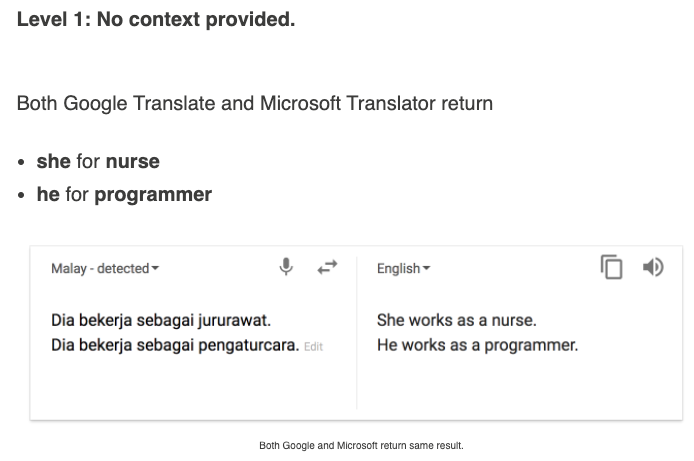 51
https://hackernoon.com/bias-sexist-or-this-is-the-way-it-should-be-ce1f7c8c683c
Sequence-to-Sequence (seq2seq)
Hidden layer
chien
brun
Le
a
couru
Input layer
The
brown
dog
<s>
ran
DECODER RNN
ENCODER RNN
Sequence-to-Sequence (seq2seq)
See any issues with this traditional seq2seq paradigm?
Sequence-to-Sequence (seq2seq)
It’s crazy that the entire “meaning” of the 1st sequence is expected to be packed into this one embedding, and that the encoder then never interacts w/ the decoder again. Hands free.
Hidden layer
chien
brun
Le
a
couru
Input layer
The
brown
dog
<s>
ran
DECODER RNN
ENCODER RNN
Outline
Machine Translation
seq2seq
seq2seq + Attention
55
Outline
Machine Translation
seq2seq
seq2seq + Attention
56
Sequence-to-Sequence (seq2seq)
Instead, what if the decoder, at each step, pays attention to a distribution of all of the encoder’s hidden states?
Sequence-to-Sequence (seq2seq)
Instead, what if the decoder, at each step, pays attention to a distribution of all of the encoder’s hidden states?
Intuition: when we (humans) translate a sentence, we don’t just consume the original sentence, reflect on the meaning of the last word, then regurgitate in a new language; we continuously think back at the original sentence while focusing on different parts.
Attention
The concept of attention within cognitive neuroscience and psychology dates back to the 1800s. [William James, 1890].
Nadaray-Watson kernel regression proposed in 1964. It locally weighted its predictions.
seq2seq + Attention
Q: How do we determine how much to pay attention to each of the encoder’s hidden layers?
Hidden layer
Input layer
The
brown
dog
ran
ENCODER RNN
seq2seq + Attention
Q: How do we determine how much to pay attention to each of the encoder’s hidden layers?
A: Let’s base it on our decoder’s current hidden state (our current representation of meaning) and all of the encoder’s hidden layers!
Hidden layer
Input layer
The
brown
dog
ran
<s>
DECODER RNN
ENCODER RNN
seq2seq + Attention
Q: How do we determine how much to pay attention to each of the encoder’s hidden layers?
A: Let’s base it on our decoder’s current hidden state (our current representation of meaning) and all of the encoder’s hidden layers!
Hidden layer
Separate FFNN
Input layer
The
brown
dog
ran
<s>
DECODER RNN
ENCODER RNN
seq2seq + Attention
Q: How do we determine how much to pay attention to each of the encoder’s hidden layers?
A: Let’s base it on our decoder’s current hidden state (our current representation of meaning) and all of the encoder’s hidden layers!
Hidden layer
Separate FFNN
Input layer
The
brown
dog
ran
<s>
DECODER RNN
ENCODER RNN
seq2seq + Attention
Q: How do we determine how much to pay attention to each of the encoder’s hidden layers?
A: Let’s base it on our decoder’s current hidden state (our current representation of meaning) and all of the encoder’s hidden layers!
Hidden layer
Separate FFNN
Input layer
The
brown
dog
ran
<s>
DECODER RNN
ENCODER RNN
seq2seq + Attention
Q: How do we determine how much to pay attention to each of the encoder’s hidden layers?
A: Let’s base it on our decoder’s current hidden state (our current representation of meaning) and all of the encoder’s hidden layers!
Hidden layer
Separate FFNN
Input layer
The
brown
dog
ran
<s>
DECODER RNN
ENCODER RNN
seq2seq + Attention
Q: How do we determine how much to pay attention to each of the encoder’s hidden layers?
A: Let’s base it on our decoder’s current hidden state (our current representation of meaning) and all of the encoder’s hidden layers!
Attention (raw scores)
Hidden layer
Input layer
The
brown
dog
ran
<s>
DECODER RNN
ENCODER RNN
seq2seq + Attention
Q: How do we determine how much to pay attention to each of the encoder’s hidden layers?
A: Let’s base it on our decoder’s current hidden state (our current representation of meaning) and all of the encoder’s hidden layers!
Attention (raw scores)
Hidden layer
Attention (softmax’d)
Input layer
The
brown
dog
ran
<s>
DECODER RNN
ENCODER RNN
seq2seq + Attention
Q: How do we determine how much to pay attention to each of the encoder’s hidden layers?
A: Let’s base it on our decoder’s current hidden state (our current representation of meaning) and all of the encoder’s hidden layers!
Attention (raw scores)
Hidden layer
Attention (softmax’d)
Input layer
The
brown
dog
ran
<s>
DECODER RNN
ENCODER RNN
seq2seq + Attention
Hidden layer
Attention (softmax’d)
Input layer
The
brown
dog
ran
<s>
DECODER RNN
ENCODER RNN
seq2seq + Attention
Le
Hidden layer
Input layer
The
brown
dog
ran
<s>
DECODER RNN
ENCODER RNN
seq2seq + Attention
Le
chien
Hidden layer
Input layer
The
brown
dog
ran
<s>
Le
DECODER RNN
ENCODER RNN
seq2seq + Attention
brun
Le
chien
Hidden layer
Input layer
The
brown
dog
ran
<s>
Le
chien
DECODER RNN
ENCODER RNN
seq2seq + Attention
a
brun
Le
chien
Hidden layer
Input layer
The
brown
dog
ran
<s>
Le
brun
chien
DECODER RNN
ENCODER RNN
seq2seq + Attention
couru
a
brun
Le
chien
Hidden layer
Input layer
The
brown
dog
ran
<s>
Le
a
brun
chien
DECODER RNN
ENCODER RNN
For convenience, here’s the Attention calculation summarized on 1 slide
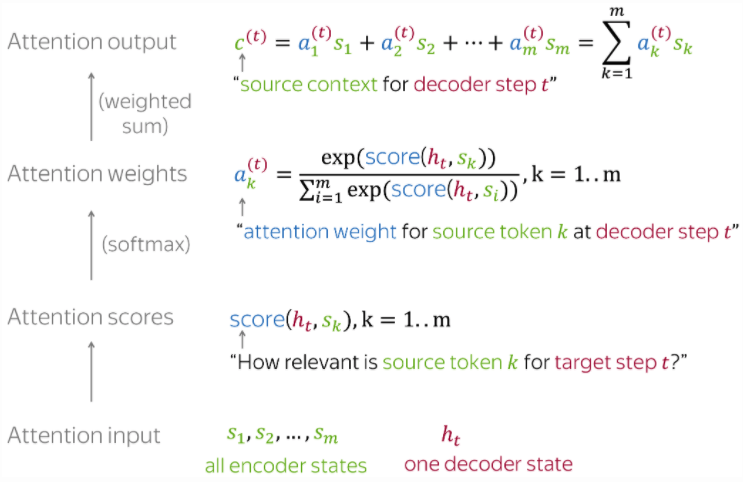 75
Photo credit: https://lena-voita.github.io/nlp_course/seq2seq_and_attention.html
For convenience, here’s the Attention calculation summarized on 1 slide
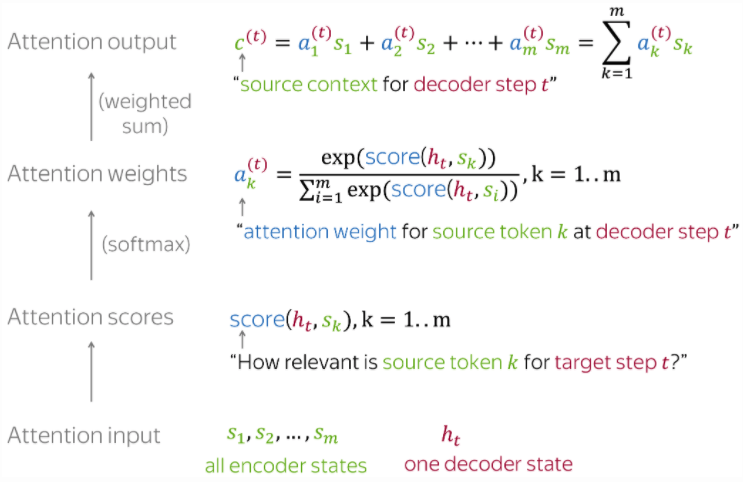 The Attention mechanism that produces scores doesn’t have to be a FFNN like I illustrated. It can be any function you wish.
76
Photo credit: https://lena-voita.github.io/nlp_course/seq2seq_and_attention.html
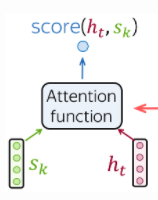 Popular Attention Scoring functions:
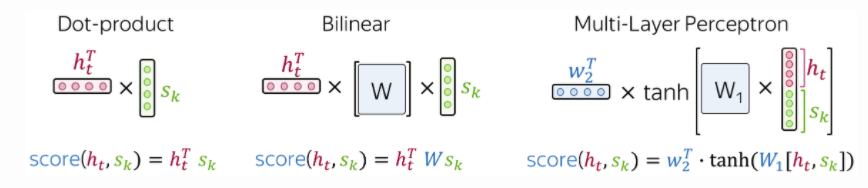 77
Photo credit: https://lena-voita.github.io/nlp_course/seq2seq_and_attention.html
seq2seq + Attention
Attention:
greatly improves seq2seq results
allows us to visualize the contribution each encoding word gave for each decoder’s word
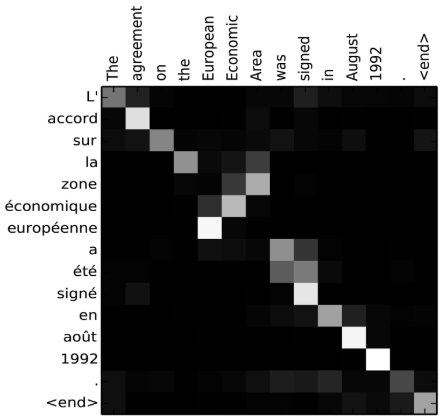 Image source: Fig 3 in Bahdanau et al., 2015
seq2seq + Attention
Takeaway:
Having a separate encoder and decoder allows for n  m length predictions.

Attention is powerful; allows us to conditionally weight our focus
Attention:
greatly improves seq2seq results
allows us to visualize the contribution each encoding word gave for each decoder’s word
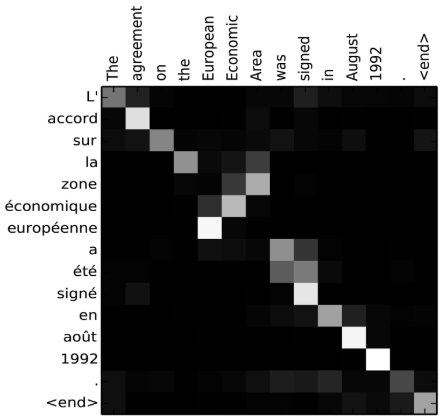 Image source: Fig 3 in Bahdanau et al., 2015
Constituency Parsing
Input: dogs chase cats
Output:
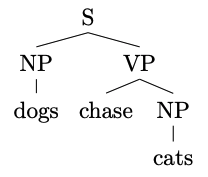 or a flattened representation
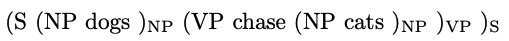 Constituency Parsing
Input: I shot an elephant in my pajamas
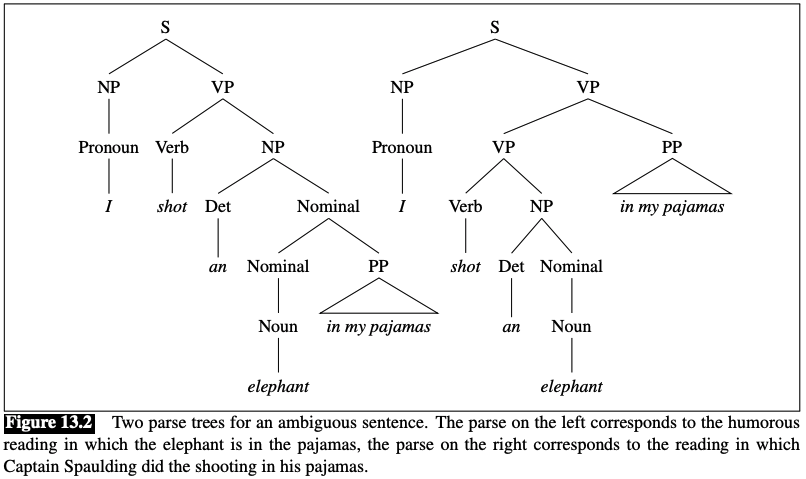 Output:
https://web.stanford.edu/~jurafsky/slp3/13.pdf
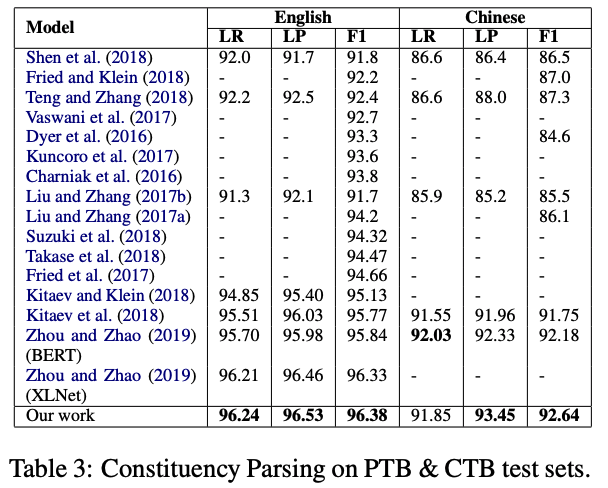 Results
https://aclanthology.org/2020.findings-emnlp.65.pdf
Image Captioning
Input: image
Output: generated text
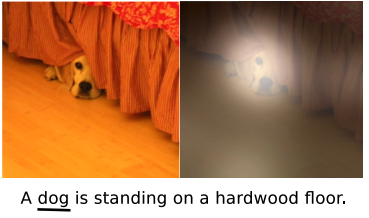 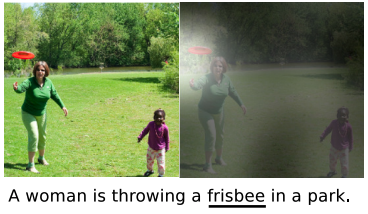 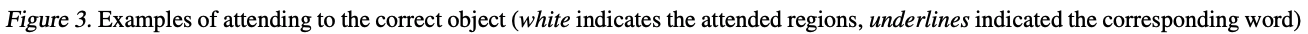 Show, Attend and Tell: Neural Image Caption Generation with Visual Attention. Xu et al. CVPR (2016)
Image Captioning
Input: image
Output: generated text
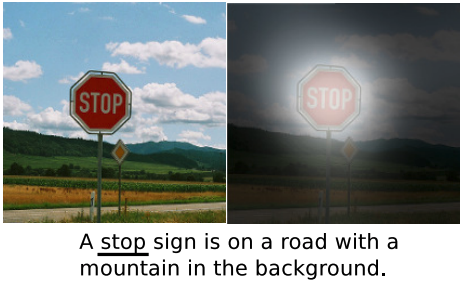 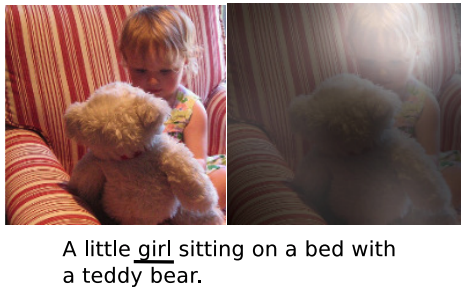 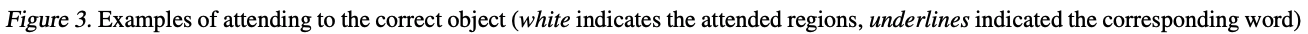 Show, Attend and Tell: Neural Image Caption Generation with Visual Attention. Xu et al. CVPR (2016)
Image Captioning
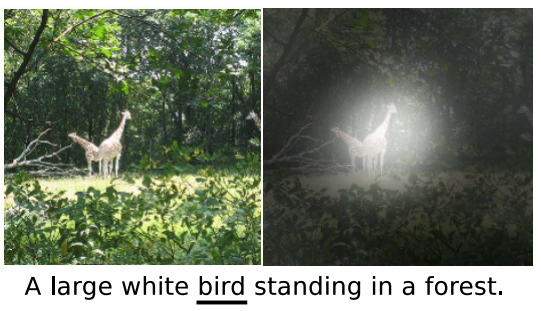 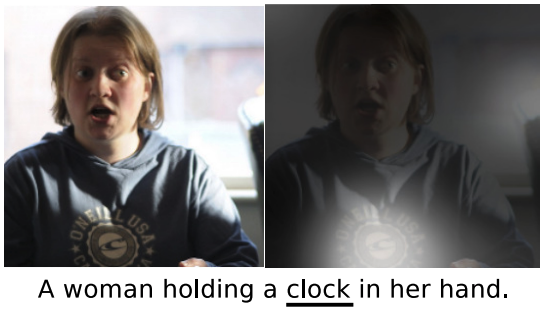 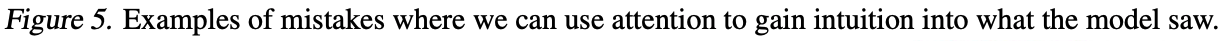 Show, Attend and Tell: Neural Image Caption Generation with Visual Attention. Xu et al. CVPR (2016)
Image Captioning
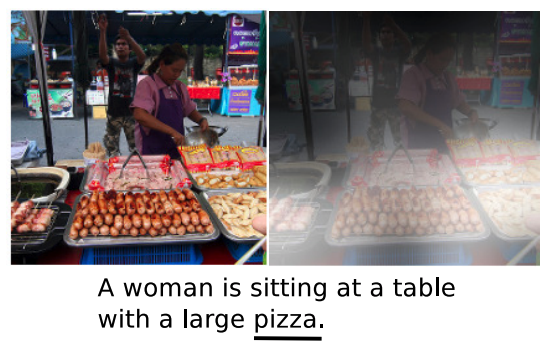 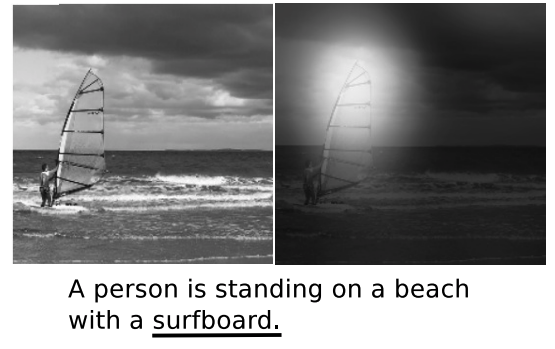 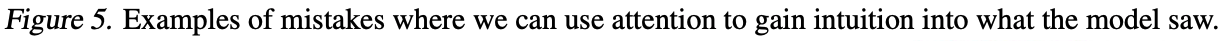 Show, Attend and Tell: Neural Image Caption Generation with Visual Attention. Xu et al. CVPR (2016)
SUMMARY
LSTMs yielded state-of-the-art results on most NLP tasks (2014-2018)
seq2seq+Attention was an even more revolutionary idea (Google Translate used it)
Attention allows us to place appropriate weight to the encoder’s hidden states
But, LSTMs require us to iteratively scan each word and wait until we’re at the end before we can do anything
87